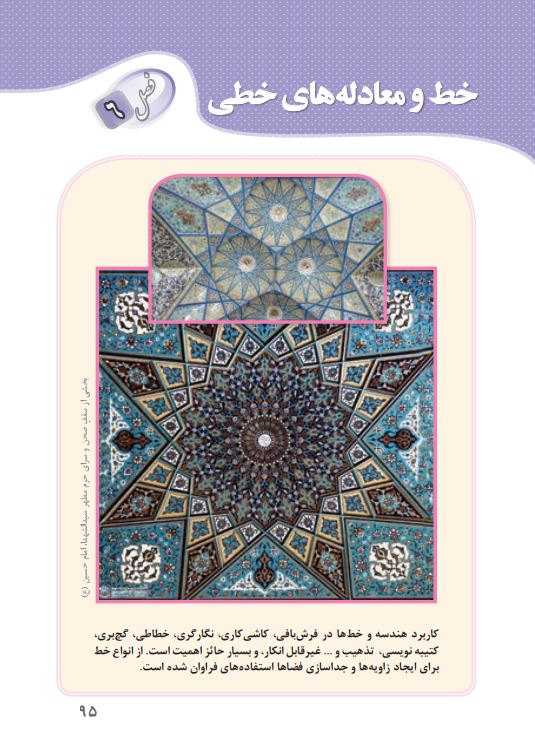 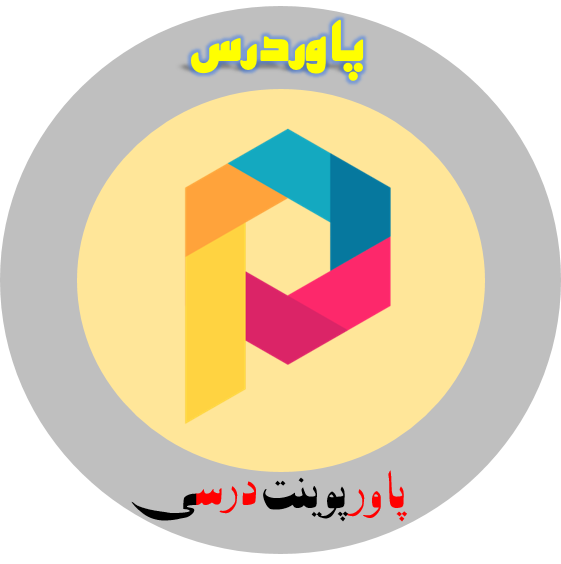 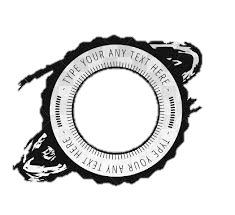 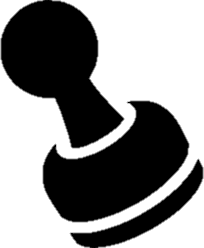 نمونه
درفایل اصلی لوگو فروشگاه وجود ندارد.
👇کلیک کن👇
http://powerdars.farafile.ir/
👆کلیک کن👆
سوال-آیا ضلع مربع ومحیط رابطه خطی دارند؟
1                1                    1
x
ضلع
4                   3                2                 1
y=4x
رابطه خطی است.
y
محیط
16                  12                 8               4
4                4                    4
سوال-آیا ضلع مربع ومساحت آن رابطه خطی دارند؟
1                1                    1
x
ضلع
4                   3                2                 1
2
رابطه خطی نیست.
y=x
y
مساحت
16                  9                 4                1
7               5                    3
http://powerdars.farafile.ir/
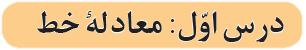 معادله خط
اگر معادله                  رارسم کنیم خط حاصل می شود.
x , y
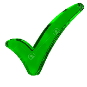 متغییر هستند.
اعداد حقیقی هستند.
      شیب خط
      عرض از مبدا
a , b
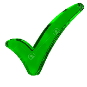 a
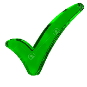 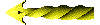 چون بزرگترین توان متغییر 1 است
b
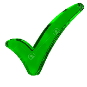 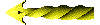 http://powerdars.farafile.ir/
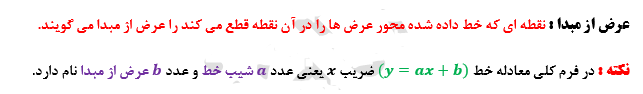 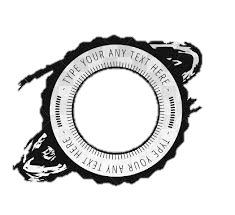 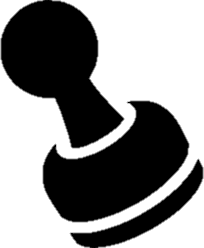 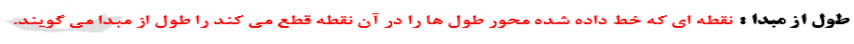 نمونه
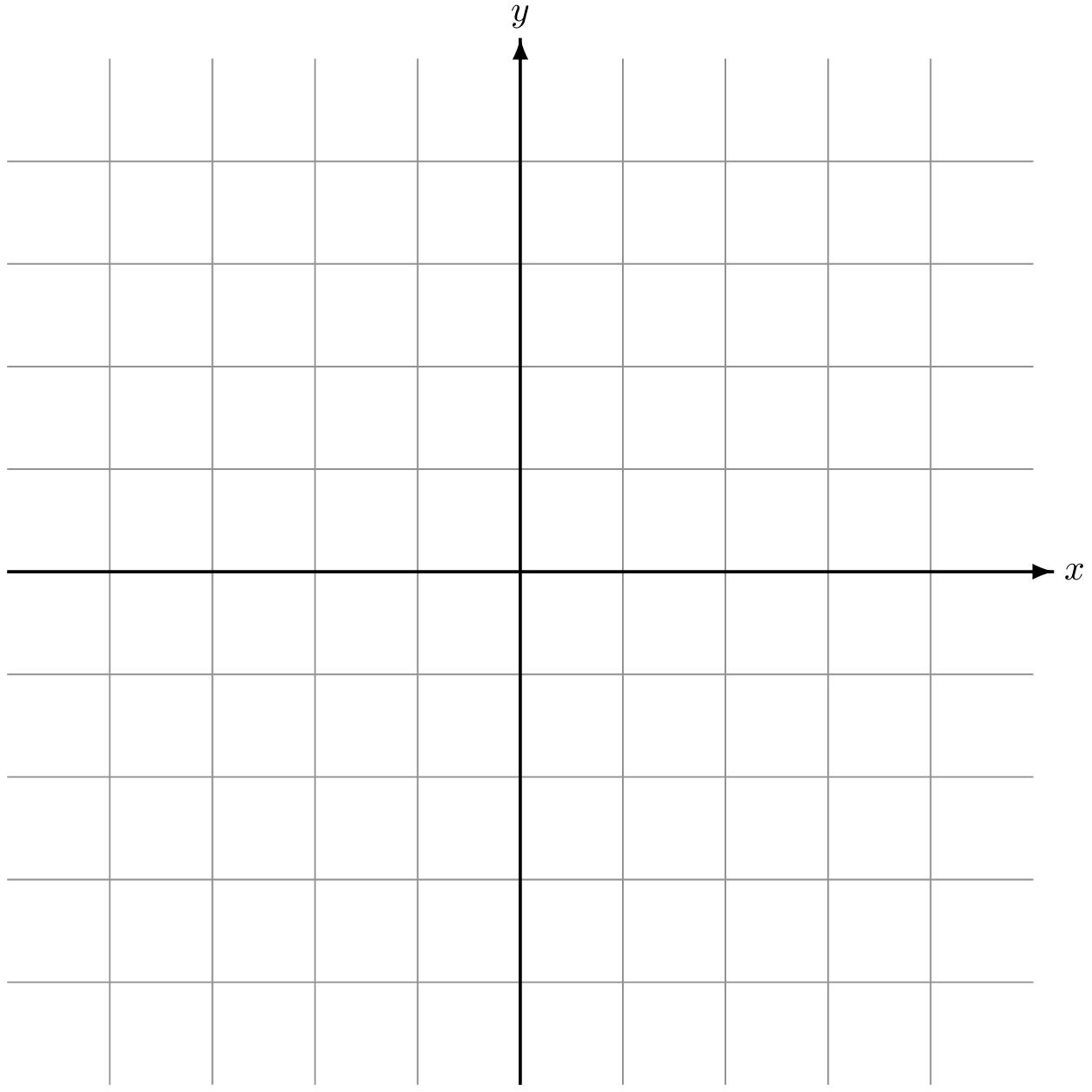 عرض از مبدا
طول از مبدا
http://powerdars.farafile.ir/
شیب : سرازیری یا سربالایی
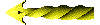 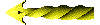 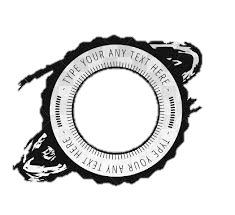 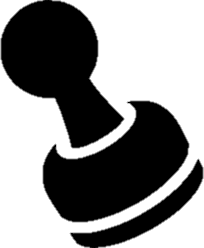 شیب منفی                 شیب مثبت
زاویه ای که جهت مثبت محور    ها می سازد اگرباز باشد منفی و اگر تند باشد مثبت است.
X
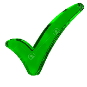 نمونه
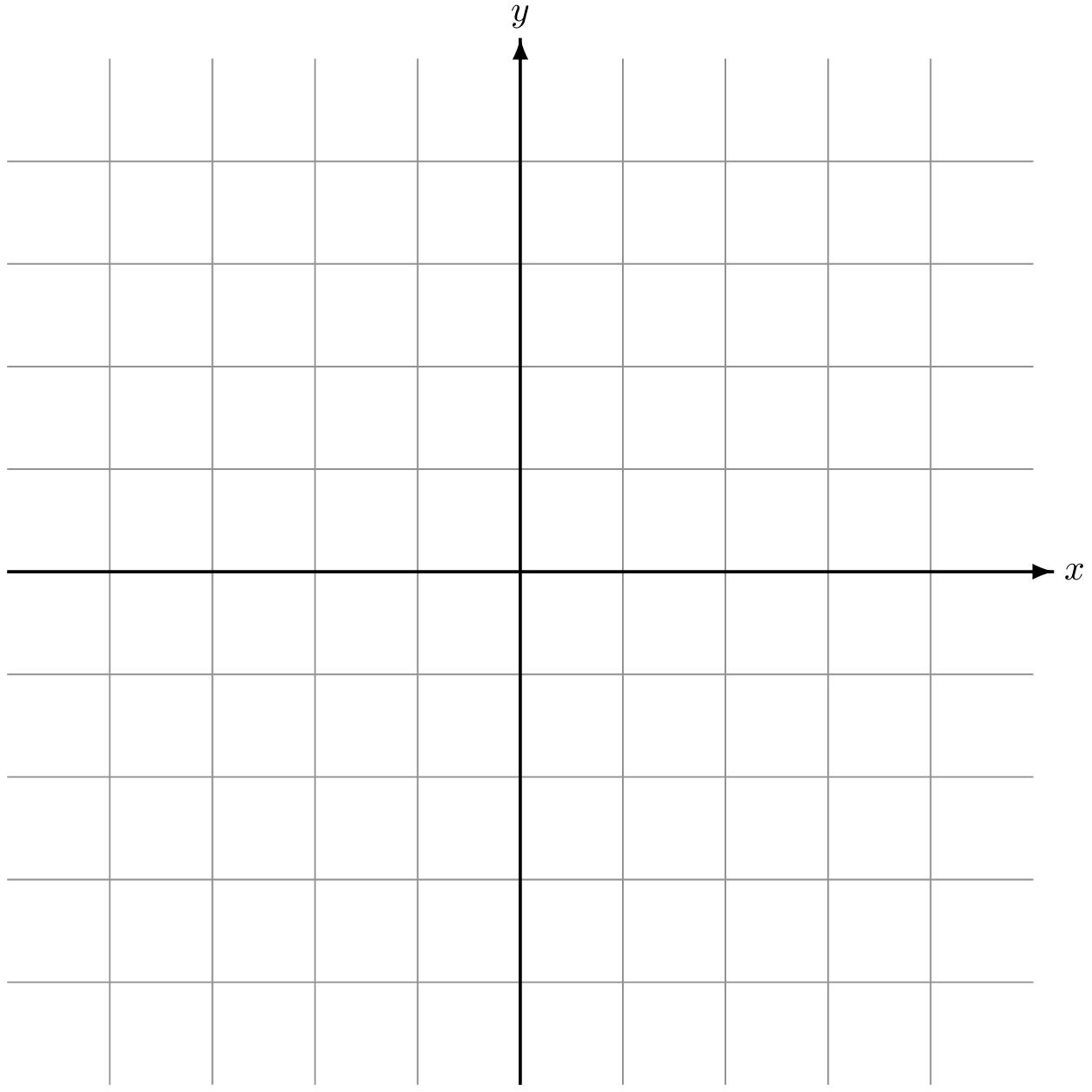 باز
m
شیب =
تند
http://powerdars.farafile.ir/
حالت خاص
الف)
y=a
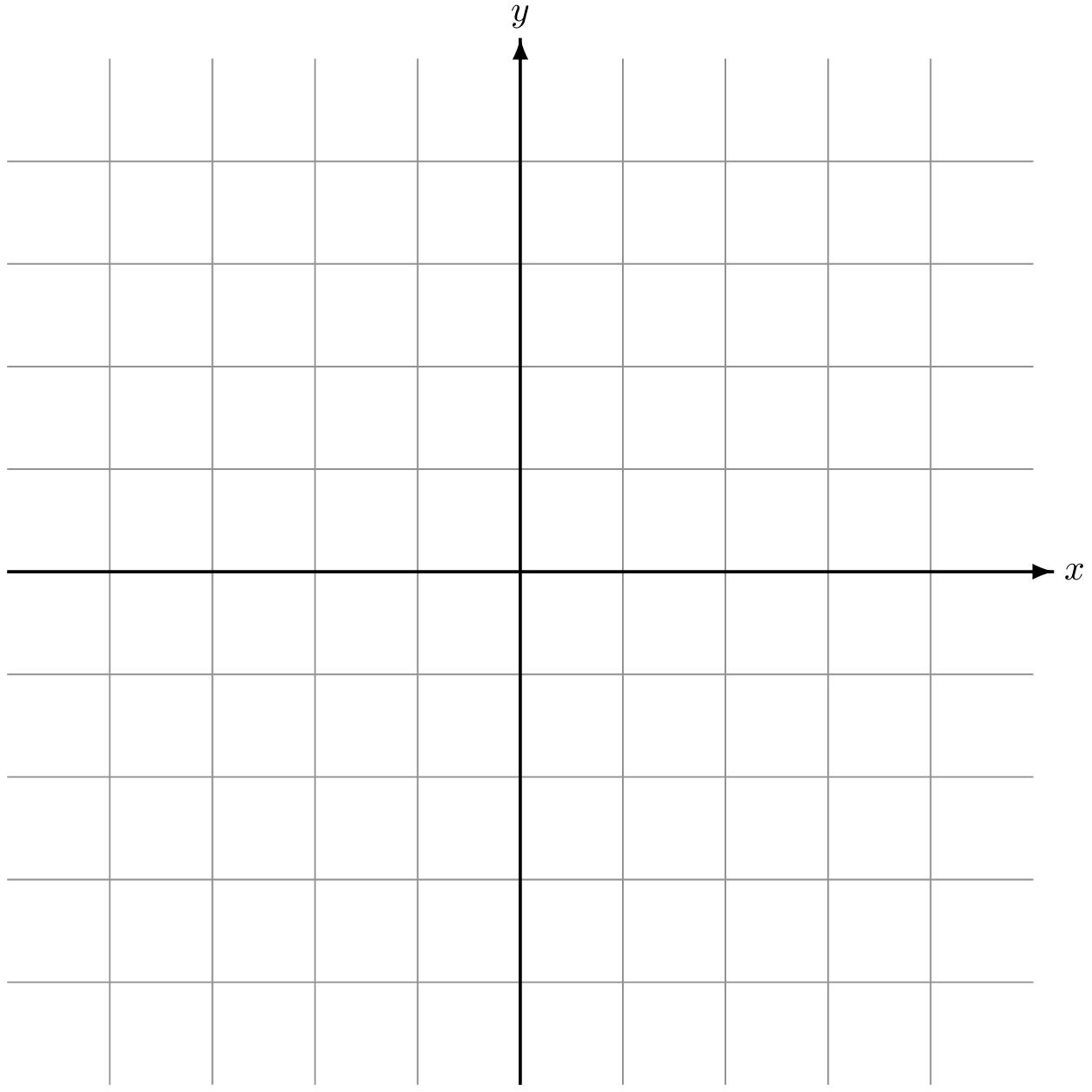 y=2


y=-1
الف       موازی محور   ها که از نقطه     می گذرد.
a
x
http://powerdars.farafile.ir/
a
b
نکته دو خط به معادله های               همدیگر را در نقطه [   ] قطع می کنند که زاویه بین آنها 90 درجه است.
y=b , x=a
نکته
معادله محور   ها
معادله محور   ها
x
y
Y=0
X=0
نکته
http://powerdars.farafile.ir/
رسم معادله خط:
الف)روش نقطه گذاری:
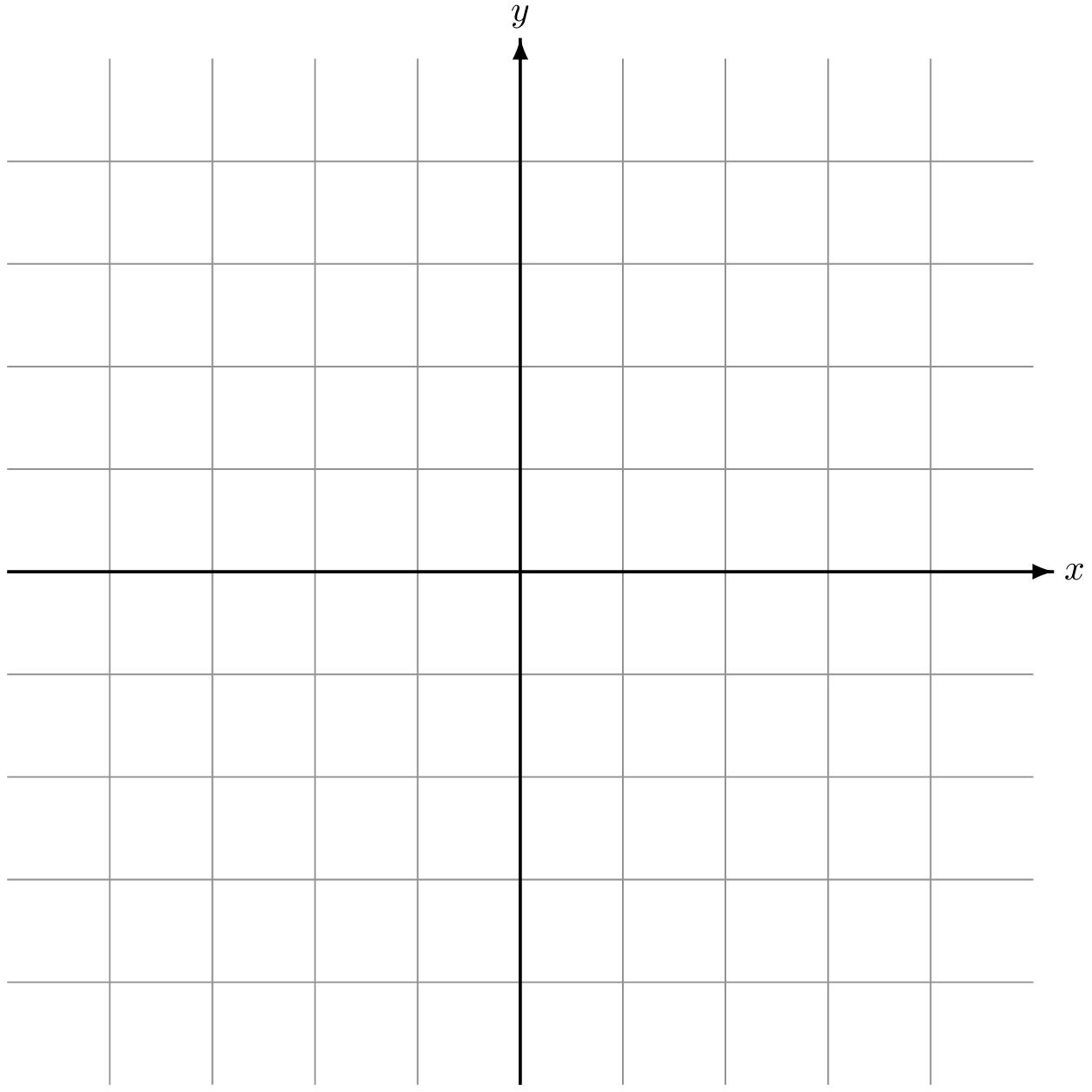 x
1                 0
y
1                2-
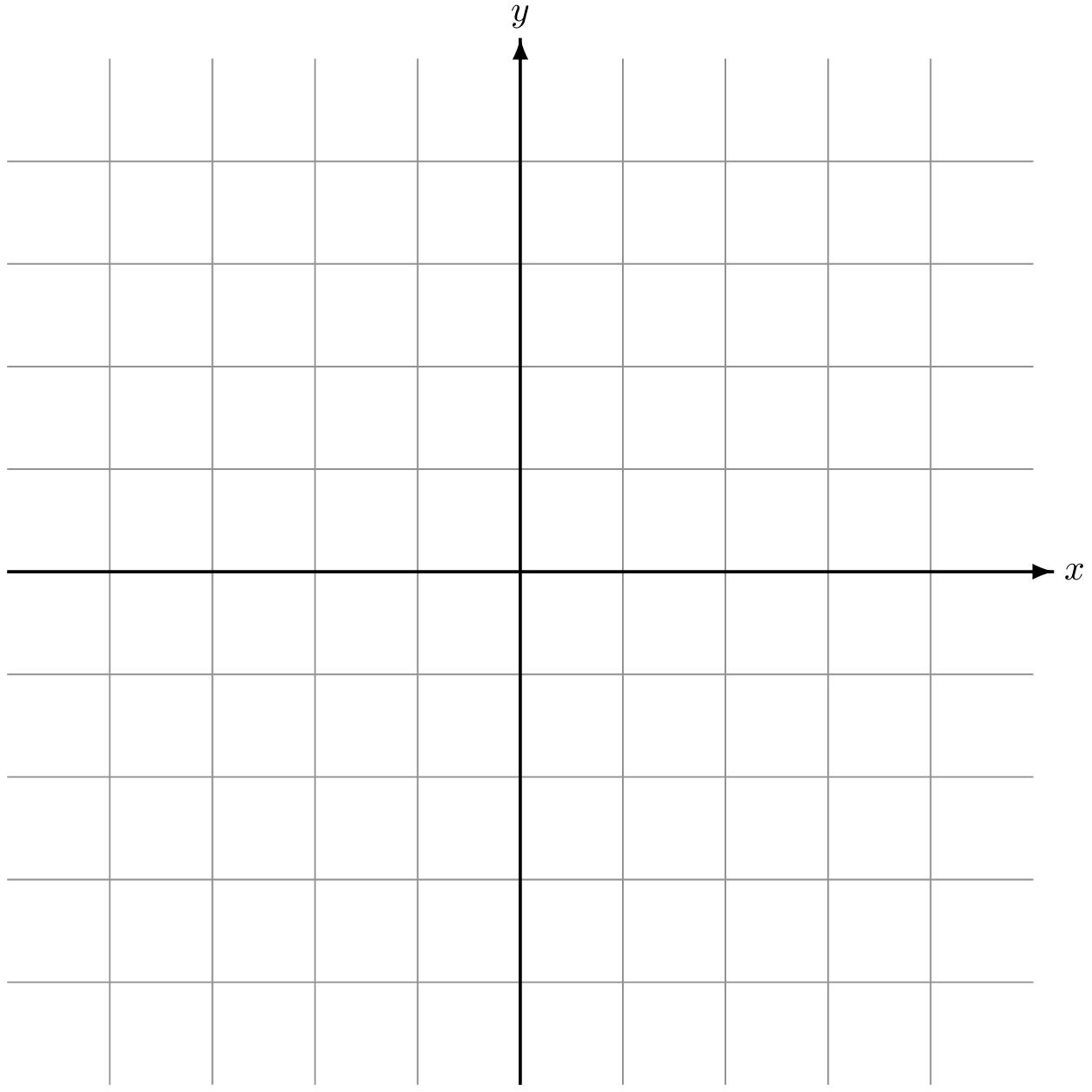 x
1                 0
y
1                3
ب)روش شیب وعرض از مبدا
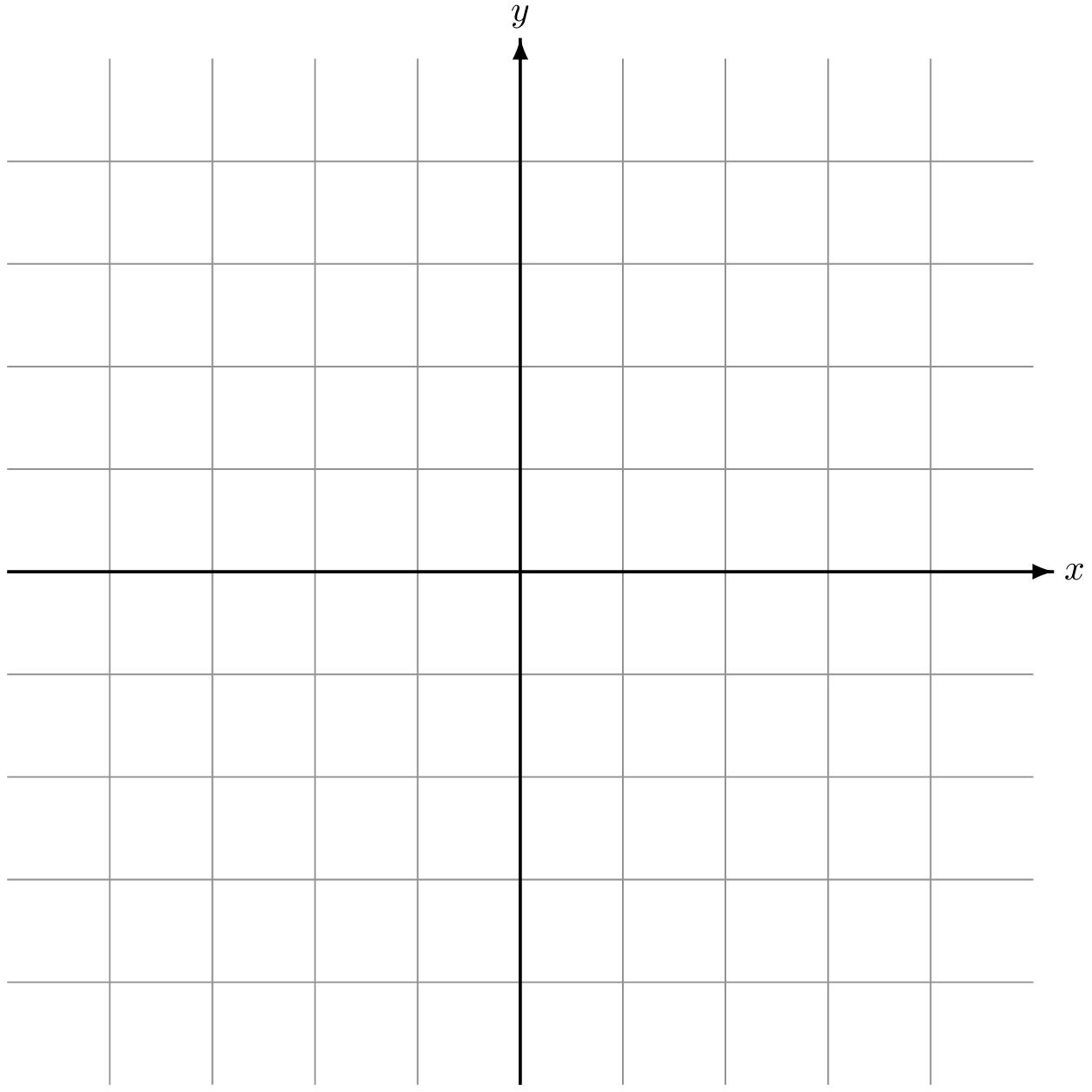 بالا
راست
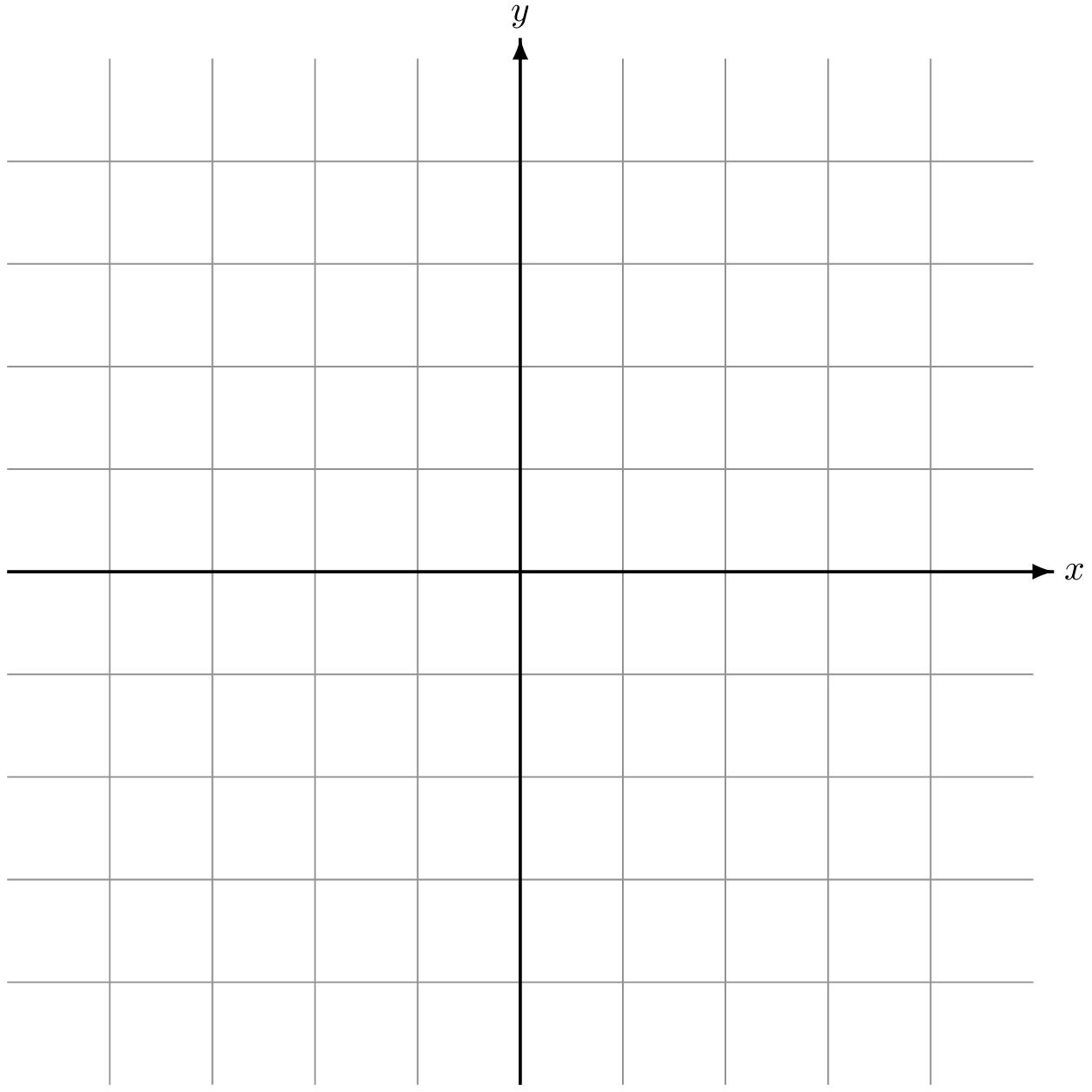 پایین
http://powerdars.farafile.ir/
راست
نوشتن معادله خط:
1- شیب آن      باشد
2-باخط                      موازی باشد
شیب
3- برخط                    عمود باشد
1- عرض از مبدا آن      باشد.
2-محور    هارادرنقطه ای به عرض     قطع کند
عرض ازمبدا
3- محور    هارادرنقطه      قطع کند.
http://powerdars.farafile.ir/
اگر                   باشد شیب وعرض از مبدا را تعیین کنید.
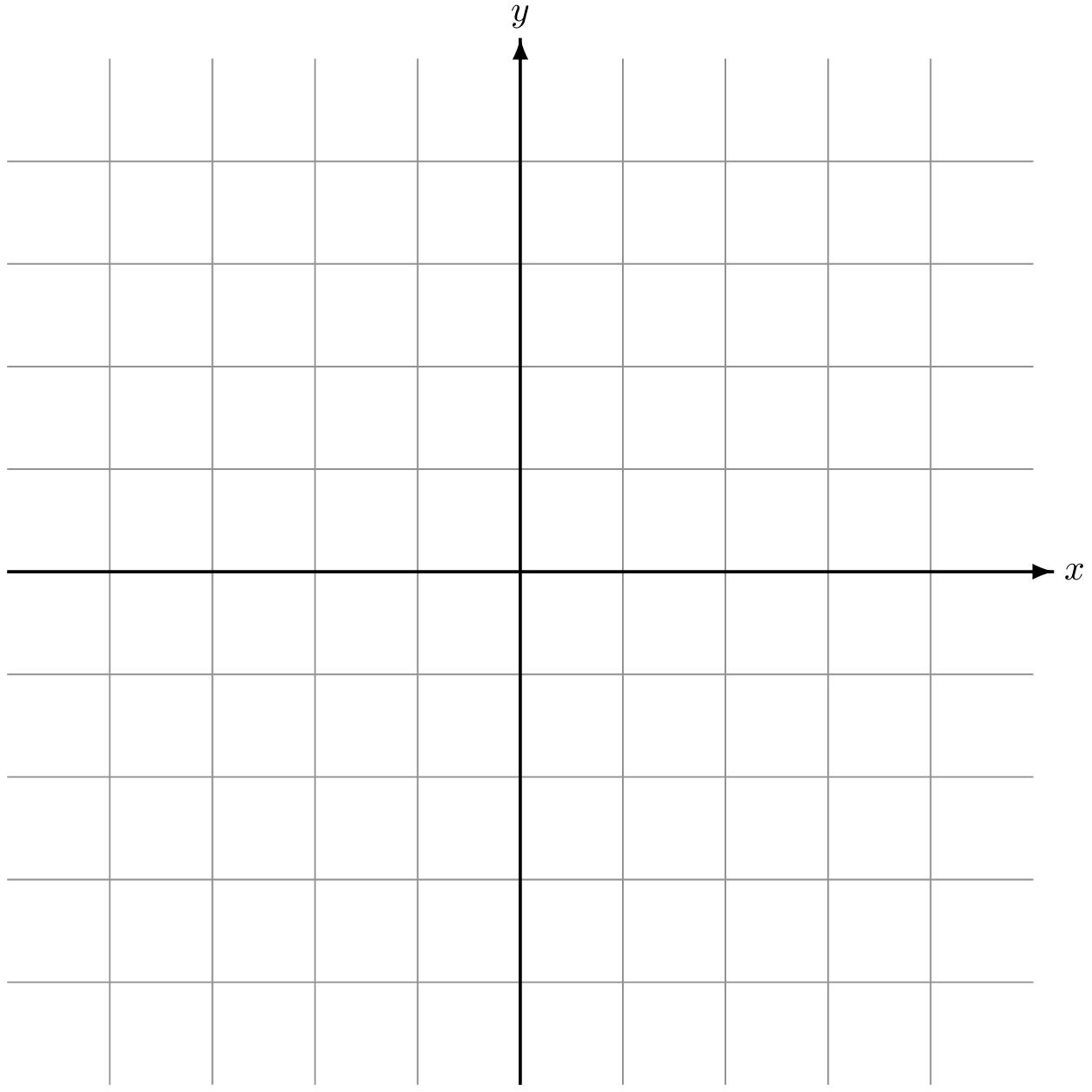 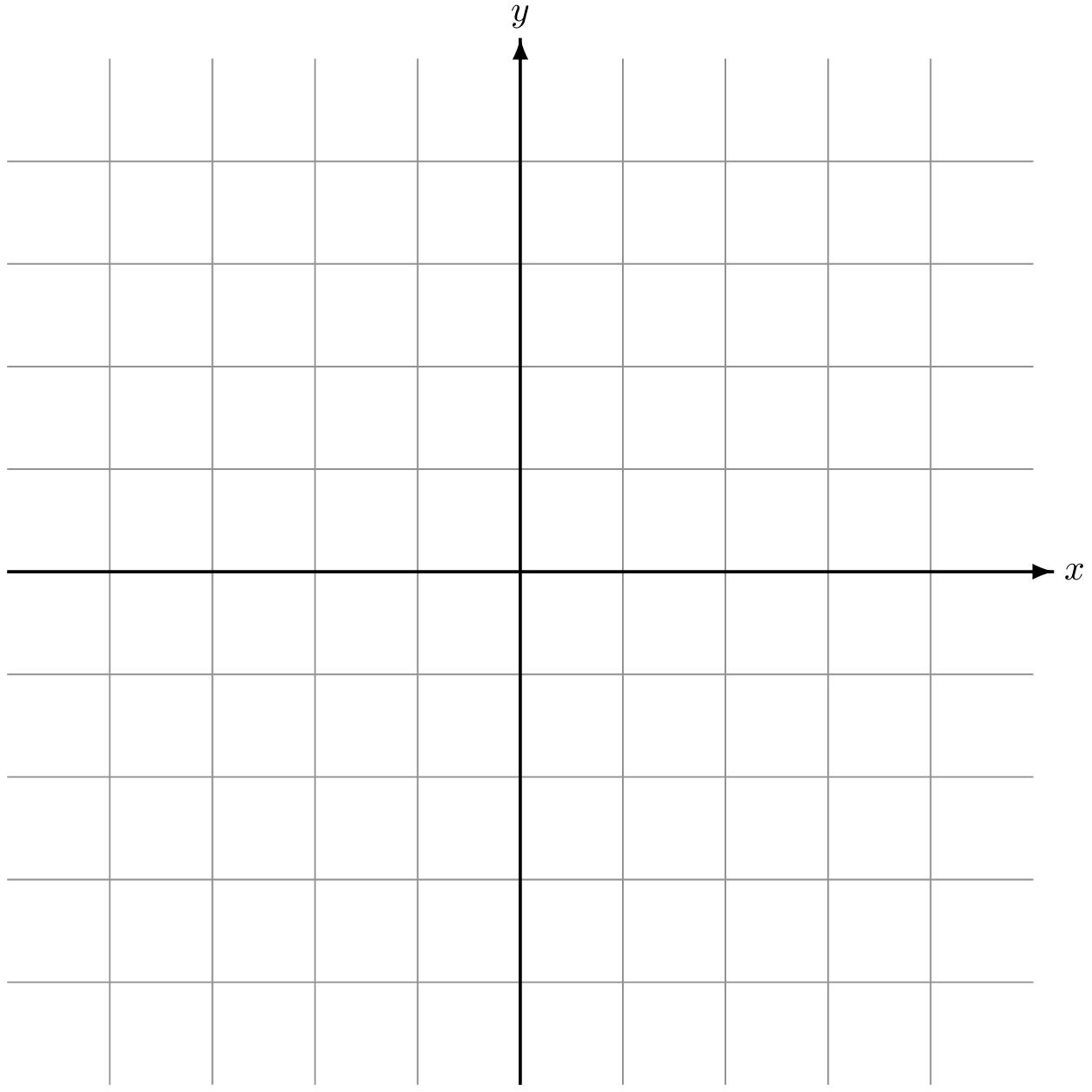 a>0
b<0
a>0
b>0
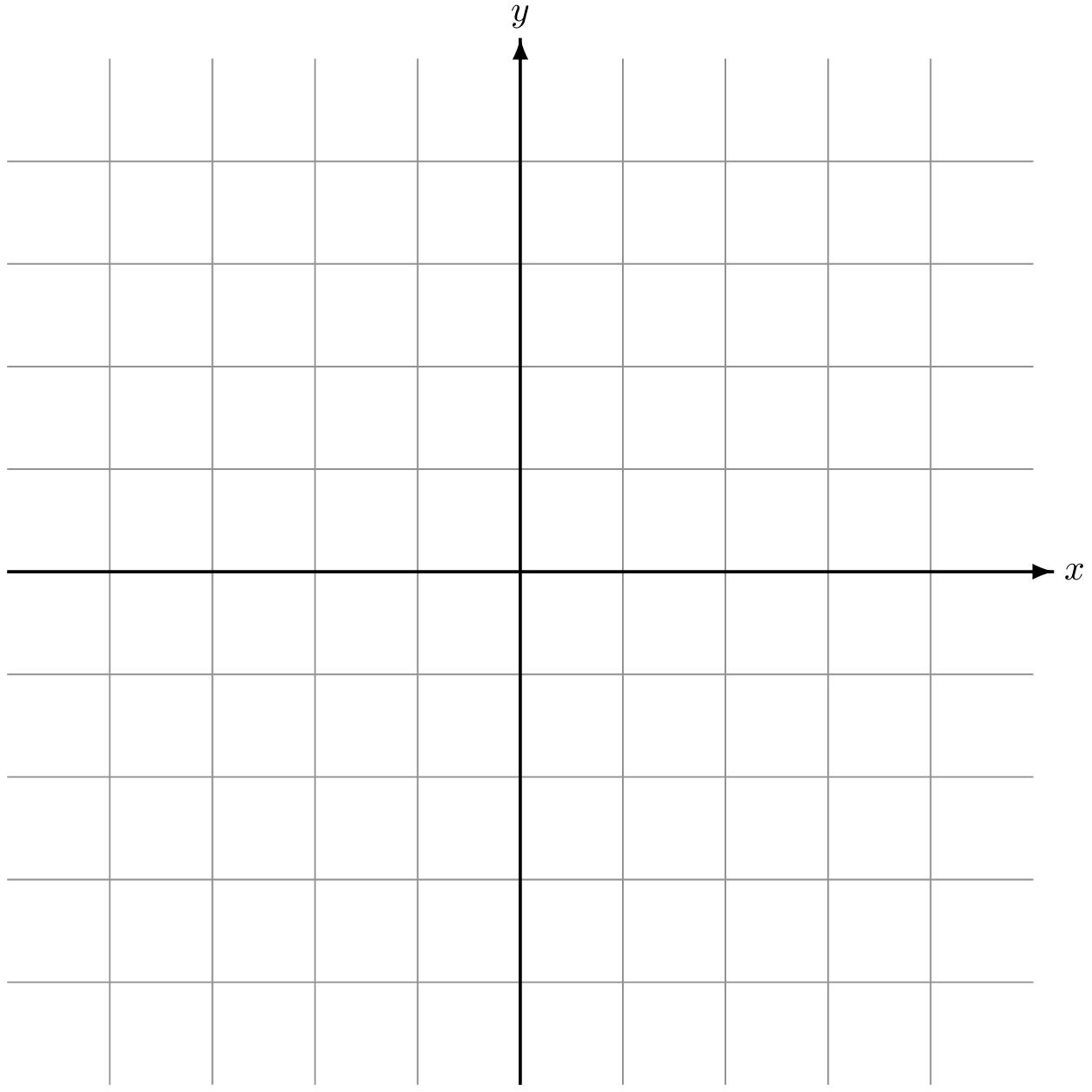 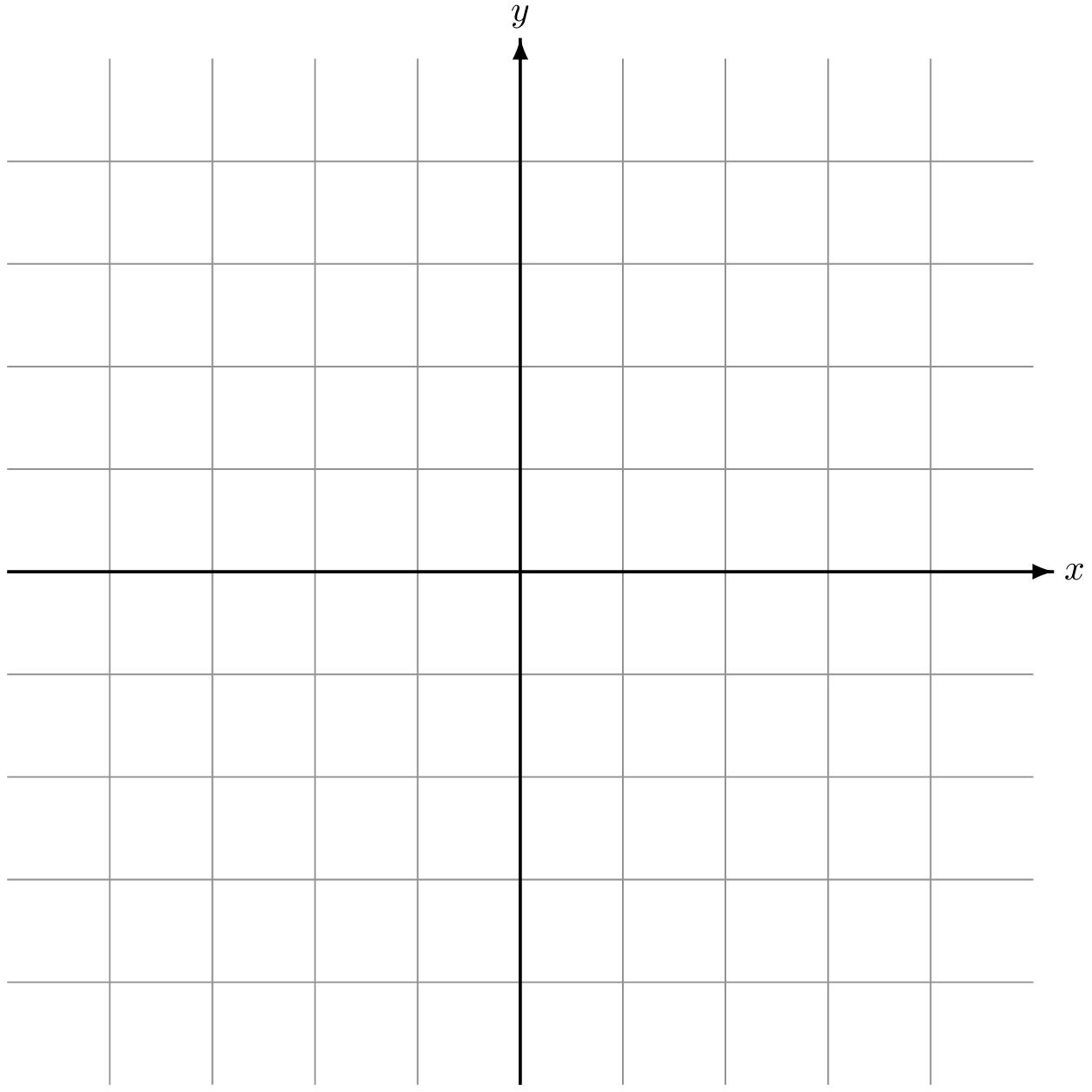 a>0
b=0
a<0
b<0
http://powerdars.farafile.ir/
نکته1:درحل دستگاه معادلات باید تعداد مجهول ازتعداد معادلات بیشتر نباشد.
نکته2:حل دستگاه معادلات خطی یعنی پیداکردن    که درهردومعادله منحصربفرد است.
نکته3:درحل معادلات خطی اگردومعادله رارسم کنیم محل تقاتع جواب دستگاه معادله است.
1-رسم خط


2-روش حذفی


3-روش جایگزینی
حل معادله خطی
http://powerdars.farafile.ir/
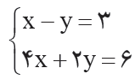 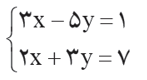 http://powerdars.farafile.ir/
سوال
http://powerdars.farafile.ir/
سوال)یک جواب برای       طوری تعیین کنید که تساوی برقرار باشد.
سوال)دریک مزرعه 20شترمرغ وگاو وجوددارد.پاهای آنها 56 عدداست.تعدادشترمرغ وگاو هارا بیابید؟
http://powerdars.farafile.ir/
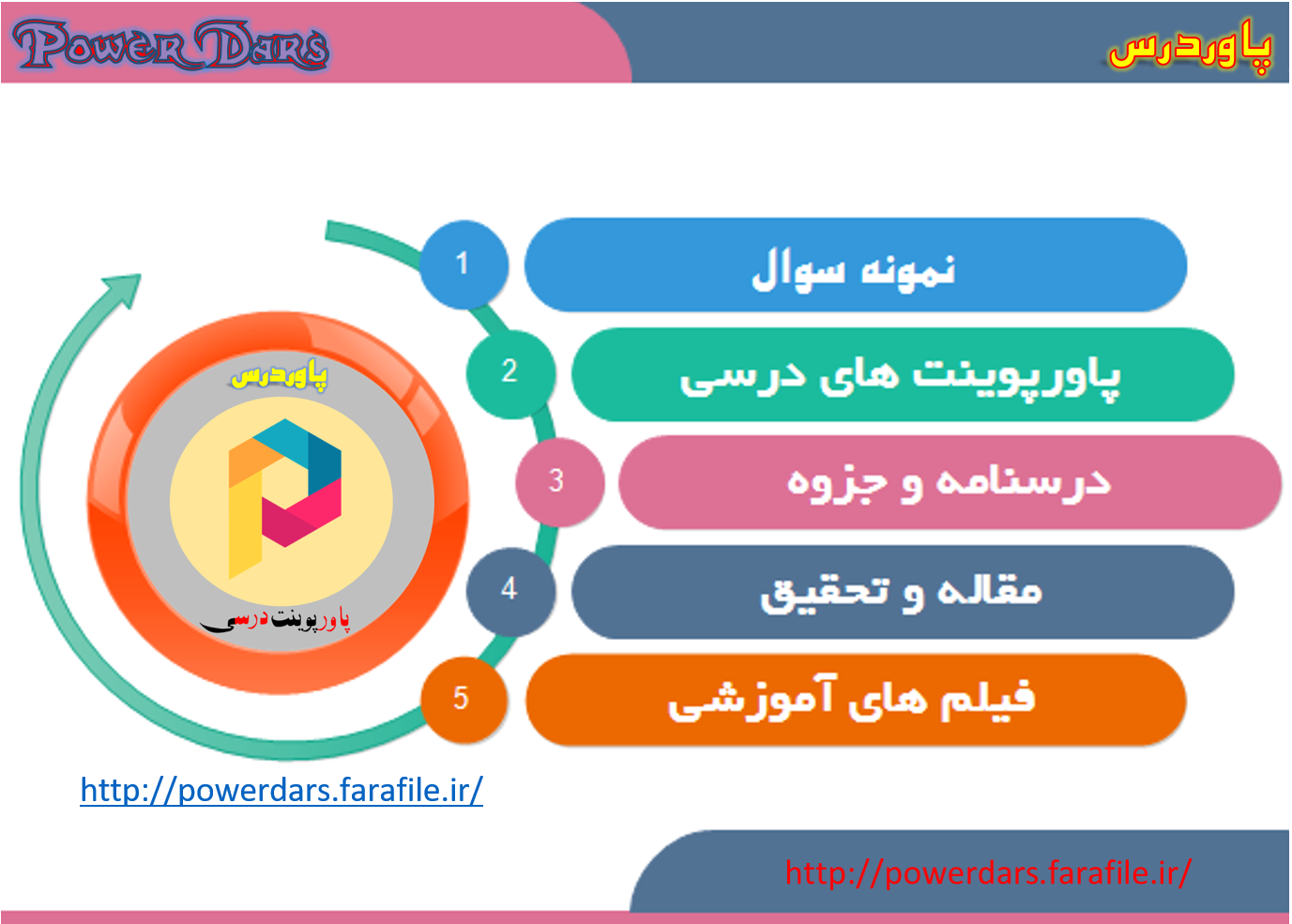